SÍDELNÍ SYSTÉMY - CVIČENÍ
VÝUKA: St 17:00 – 17:50

CVIČÍCÍ: Marek Tögel (marek.togel@mail.muni.cz), příp. konzultace po předchozí domluvě (Po 13-18, St 13-15)

INFORMACE: studijní materiály (zadání cvičení + odevzdávárny + opravené)

ZÁPOČET: vypracovaná cvičení + docházka

CVIČENÍ: 14 dní na vypracování, osnova: zadání, vypracování, závěr
	
	OPRAVA: po vrácení do 7 dní

	POZDNÍ ODEVZDÁNÍ: úkoly navíc
Předmět výuky:
 METODY ANALÝZ SÍDELNÍCH SYSTÉMŮ
Vztah k teoretickým koncepcím (viz přednášky)
Metoda (obsah, zdroje dat, interpretace výsledků)
Praktické ukázky (Excel, Access, ArcGIS)
Využití analytických nástrojů v běžné praxi
Cvičení 1:Hierarchie sídelních systémů
POJMY:

SYSTÉM

KOMPLEXNÍ SYSTÉM

HIERARCHIE
SYSTÉM
SYSTÉM = soubor elementů provázaných vztahy
SYSTÉM
SYSTÉM = soubor elementů provázaných vzájemnými vztahy

Definice: „Celek složený z částí, které na sebe vzájemně působí. Mezi částmi mohou probíhat toky informací, hmoty a energie.“ (Wikipedie)
SYSTÉM
SYSTÉM = soubor elementů provázaných vzájemnými vztahy

Definice: „Celek složený z částí, které na sebe vzájemně působí. Mezi částmi mohou probíhat toky informací, hmoty a energie.“ (Wikipedie)

SÍDELNÍ SYSTÉM ?
KOMPLEXNÍ SYSTÉM
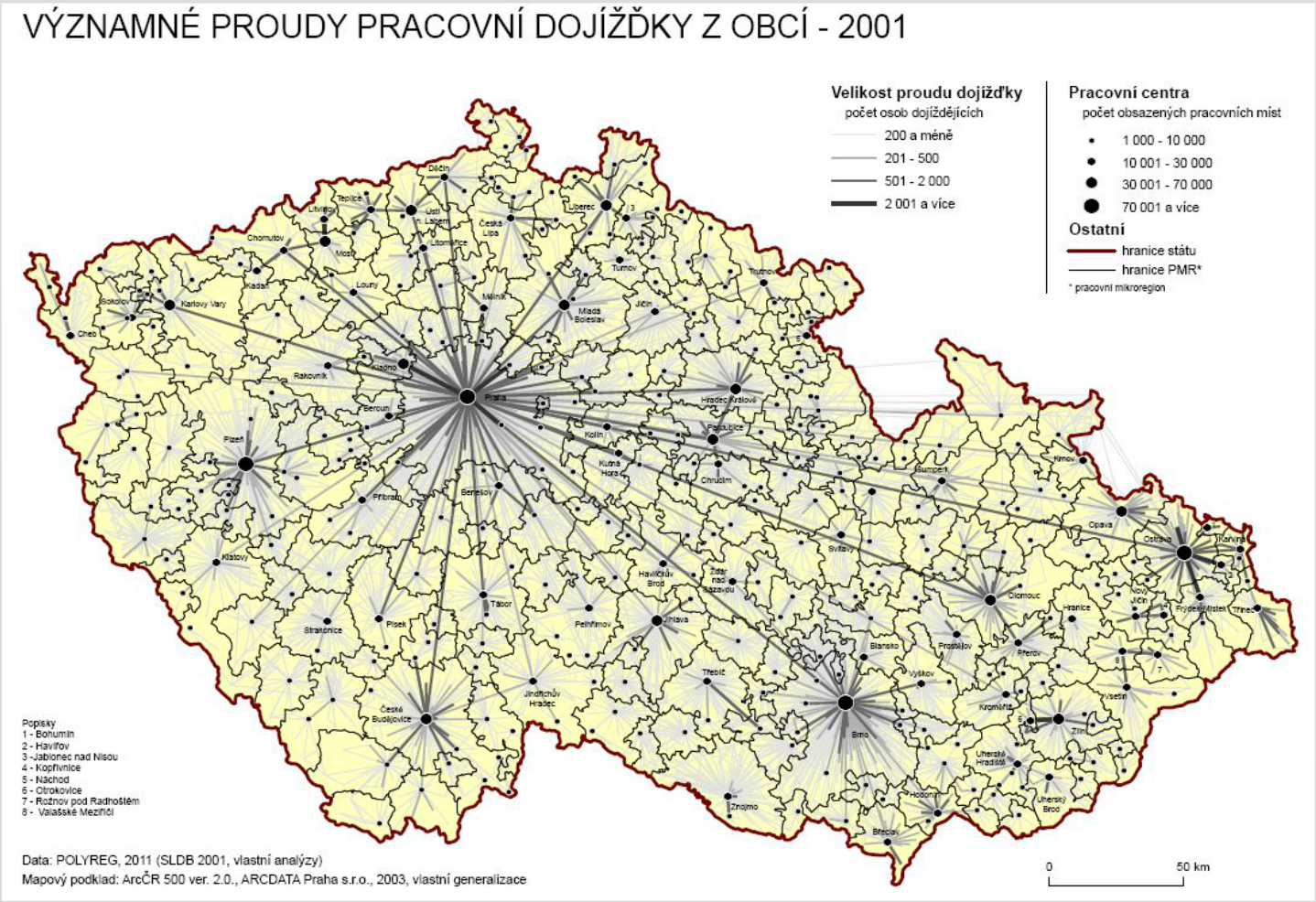 SYSTÉM = soubor elementů provázaných vztahy

Definice: „Celek složený z částí, které na sebe vzájemně působí. Mezi částmi mohou probíhat toky informací, hmoty a energie.“ (Wikipedie)

SÍDELNÍ SYSTÉM?
Byla vždy sídelní struktura sídelním systémem?
komplexní SYSTÉM
co to je „KOMPLEXNÍ“ ?
komplexní SYSTÉM
co to je „KOMPLEXNÍ“ ? = mnoho elementů a mnoho vazeb
komplexní SYSTÉM
co to je „KOMPLEXNÍ“ ? = mnoho elementů a mnoho vazeb

Komplexní systém = Organizovaná složitost (Pelánek, 2011)
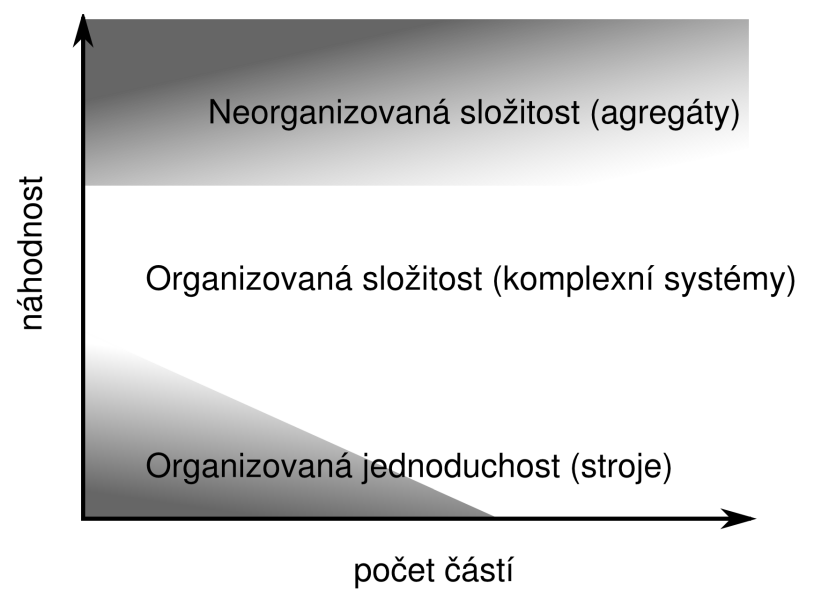 (plyny)
(města, dopravní systémy, společnost)
(počítač)
HIERARCHIE
co je to HIERARCHIE ?
HIERARCHIE
co je to HIERARCHIE ? 	 vztah podřízenosti a nadřízenosti
HIERARCHIE
co je to HIERARCHIE ? 	 vztah podřízenosti a nadřízenost
			 metoda  ANALÝZY
HIERARCHIE
co je to HIERARCHIE ? 	 vztah podřízenosti a nadřízenosti
			 metoda  ANALÝZY

HIERARCHIE slouží k popisu organizovaných struktur
HIERARCHIE
co je to HIERARCHIE ? 	 vztah podřízenosti a nadřízenosti
			 metoda  ANALÝZY

HIERARCHIE slouží k popisu organizovaných struktur

předpoklad ŘÁDU / ORGANIZACE
HIERARCHIE
co je to HIERARCHIE ? 	 vztah podřízenosti a nadřízenosti
			 metoda  ANALÝZY

HIERARCHIE slouží k popisu organizovaných struktur

předpoklad ŘÁDU / ORGANIZACE

Sídelní systém = struktura sídel provázaná (organizovaná) prostřednictvím vztahů
K ČEMU TO JE?
K ČEMU TO JE?
PROSTOROVÁ STRUKTURA (počet obyv., OPM, komplexní velikost)

HIERARCHIE (na základě vztahů mezi sídly)


Terminologický problém: v oboru se často termínu HIERARCHIE užívá pro popis struktury bez vztahů (RANK-SIZE RULE)
Zadání cvičení 1
Vypočítejte pro 8 populačně největších obcí vybraného okresu jejich hierarchickou pozici danou rolí obce v systému dojížďky za prací.
 
Obci i  přiřadíte 2 body a obci j  0 bodů, pokud bude platit:
 
(xij/xi) < (xji/xj)
 
kde xij/xi je podíl proudu z i do j na celkové vyjížďce z i a xji/xj je podíl proudu z j do i na celkové vyjížďce z j
Pokud je rozdíl mezi podíly menší než 10 % či jsou podíly shodné přiřadí se oběma městům po 1 bodu.
 
Výpočet se provede pro každou ze dvojic a pro každou z obcí se načtou celkové body.
 
Grafem vyjádřete vztah populační velikosti a vypočítané hierarchické pozice.
 
Datové podklady – viz.přiložený xls soubor (omezený na pracovní proudy > 5).
 
Alternativně lze pro účely našeho modelového systému 8 obcí za celkovou vyjížďku z obce považovat pouze součet vyjížďkových proudů směřujících do 7 ostatních obcí.
Hierarchie daná horizontálními vazbami  analýza vertikální struktury (hierarchie)
D
A
C
E
B
METODA VYPRACOVÁNÍ
Vypočítejte pro 8 populačně největších obcí vybraného okresu jejich hierarchickou pozici danou rolí obce v systému dojížďky za prací.
 
Obci i  přiřadíte 2 body a obci j  0 bodů, pokud bude platit:
 
(xij/xi) < (xji/xj)
 
kde xij/xi je podíl proudu z i do j na celkové vyjížďce z i a xji/xj je podíl proudu z j do i na celkové vyjížďce z j
Pokud je rozdíl mezi podíly menší než 10 % či jsou podíly shodné přiřadí se oběma městům po 1 bodu.
 
Výpočet se provede pro každou ze dvojic a pro každou z obcí se načtou celkové body.
 
Grafem vyjádřete vztah populační velikosti a vypočítané hierarchické pozice.
 
Datové podklady – viz.přiložený xls soubor (omezený na pracovní proudy > 5).
 
Alternativně lze pro účely našeho modelového systému 8 obcí za celkovou vyjížďku z obce považovat pouze součet vyjížďkových proudů směřujících do 7 ostatních obcí.
METODA VYPRACOVÁNÍ
Vypočítejte pro 8 populačně největších obcí vybraného okresu jejich hierarchickou pozici danou rolí obce v systému dojížďky za prací.
 
Obci i  přiřadíte 2 body a obci j  0 bodů, pokud bude platit:
 
(xij/xi) < (xji/xj)
 
kde xij/xi je podíl proudu z i do j na celkové vyjížďce z i a xji/xj je podíl proudu z j do i na celkové vyjížďce z j
Pokud je rozdíl mezi podíly menší než 10 % či jsou podíly shodné přiřadí se oběma městům po 1 bodu.
 
Výpočet se provede pro každou ze dvojic a pro každou z obcí se načtou celkové body.
 
Grafem vyjádřete vztah populační velikosti a vypočítané hierarchické pozice.
 
Datové podklady – viz.přiložený xls soubor (omezený na pracovní proudy > 5).
 
Alternativně lze pro účely našeho modelového systému 8 obcí za celkovou vyjížďku z obce považovat pouze součet vyjížďkových proudů směřujících do 7 ostatních obcí.
VÝSTUP CVIČENÍ
VÝSTUP CVIČENÍ
VÝSTUP CVIČENÍ
kvantitativní
kvalitativní
VÝSTUP CVIČENÍ
velikost
vztahy
METODA VYPRACOVÁNÍ
Vypočítejte pro 8 populačně největších obcí vybraného okresu jejich hierarchickou pozici danou rolí obce v systému dojížďky za prací.
 
Obci i  přiřadíte 2 body a obci j  0 bodů, pokud bude platit:
 
(xij/xi) < (xji/xj)
 
kde xij/xi je podíl proudu z i do j na celkové vyjížďce z i a xji/xj je podíl proudu z j do i na celkové vyjížďce z j
Pokud je rozdíl mezi podíly menší než 10 % či jsou podíly shodné přiřadí se oběma městům po 1 bodu.
 
Výpočet se provede pro každou ze dvojic a pro každou z obcí se načtou celkové body.
 
Grafem vyjádřete vztah populační velikosti a vypočítané hierarchické pozice.
 
Datové podklady – viz.přiložený xls soubor (omezený na pracovní proudy > 5).
 
Alternativně lze pro účely našeho modelového systému 8 obcí za celkovou vyjížďku z obce považovat pouze součet vyjížďkových proudů směřujících do 7 ostatních obcí.
DATOVÉ PODKLADY PRO CVIČENÍ
IS MUNI (ZADÁNÍ CVIČENÍ)

ČSÚ (počet obyvatel, číselníky obcí)

METODA ANALÝZY
Využití v praxi ?
ANALÝZY SIS: PODKLADY PRO ROZHODOVÁNÍ

OBLASTI:
ŽIVOTNÍ PROSTŘEDÍ
INVESTIČNÍ ZÁMĚRY
DOPRAVA
REGIONÁLNÍ ROZVOJ (PROGRAMOVÁNÍ)
ÚZEMNÍ PLÁNOVÁNÍ
OBSAH ZÁVĚRU „PROTOKOLU“
SPECIFICKÁ SITUACE V DANÉM OKRESE (oblasti: DOPRAVA, ŽP, HOSPODÁŘSTVÍ, REGIONÁLNÍ ROZVOJ)

METODA ANALÝZY (INTERPRETACE, RIZIKA ZDROJOVÝCH DAT)